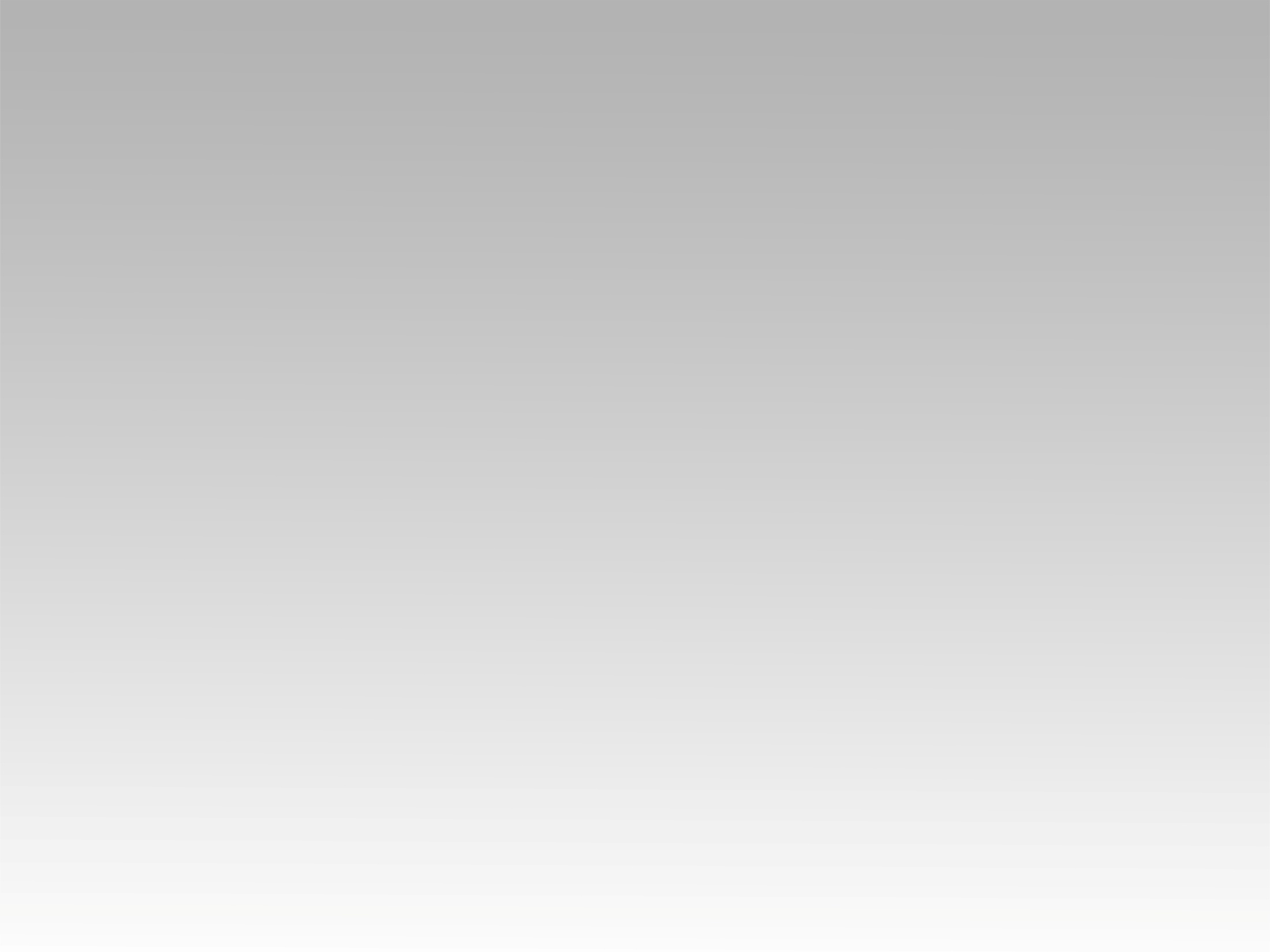 ترنمية 
جمعنا شوق واحد إليك
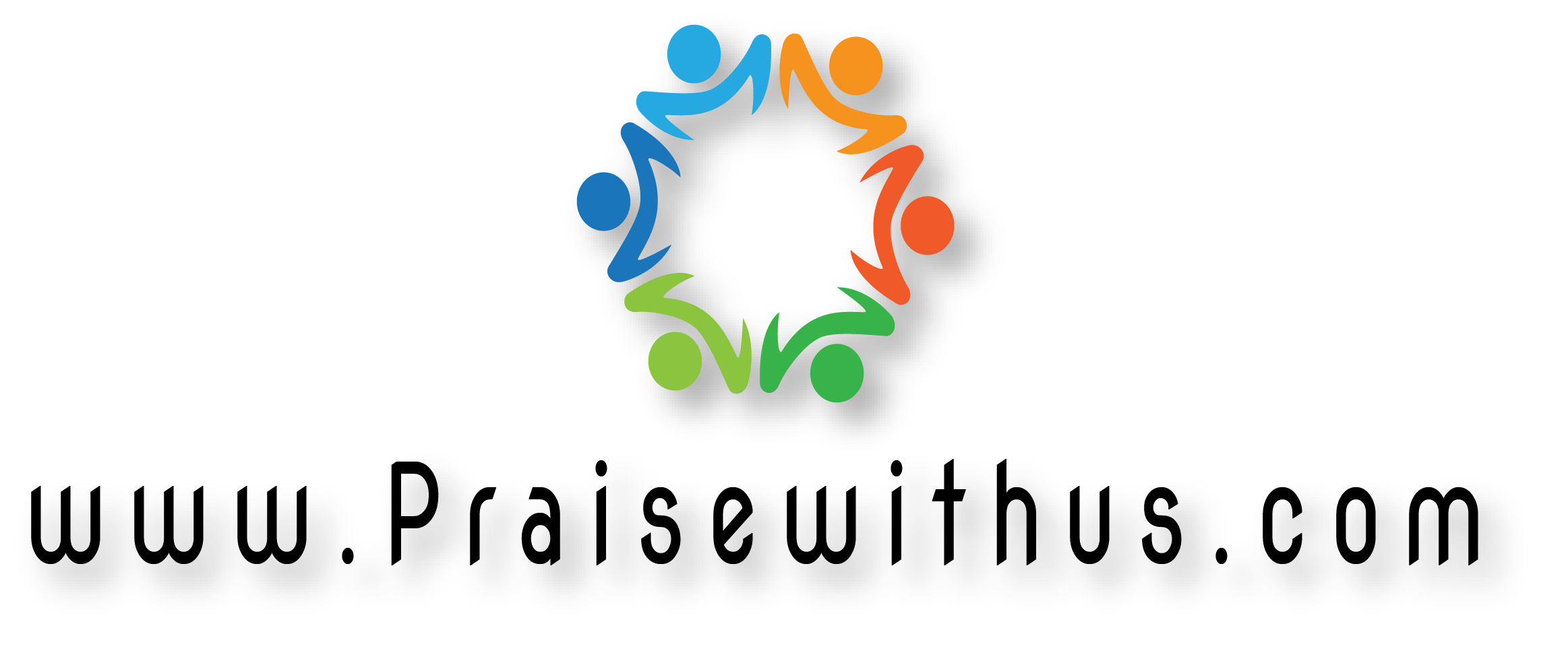 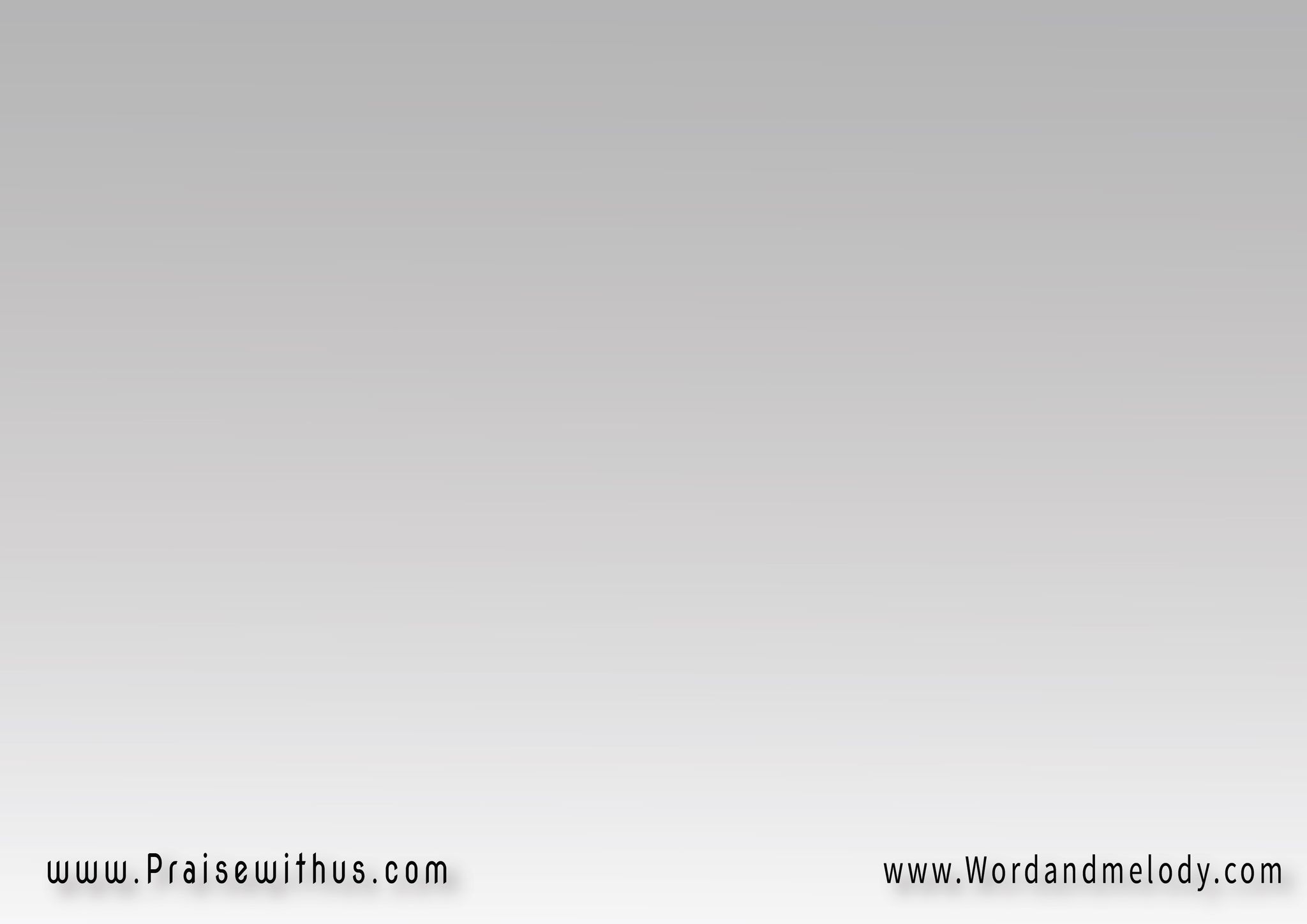 (جمعنا شوق واحد إليك 
نشوف جمالك يا مليك)2[(المس بطيفك قلبنا)2 
العطشان وسهران بيناديك]2
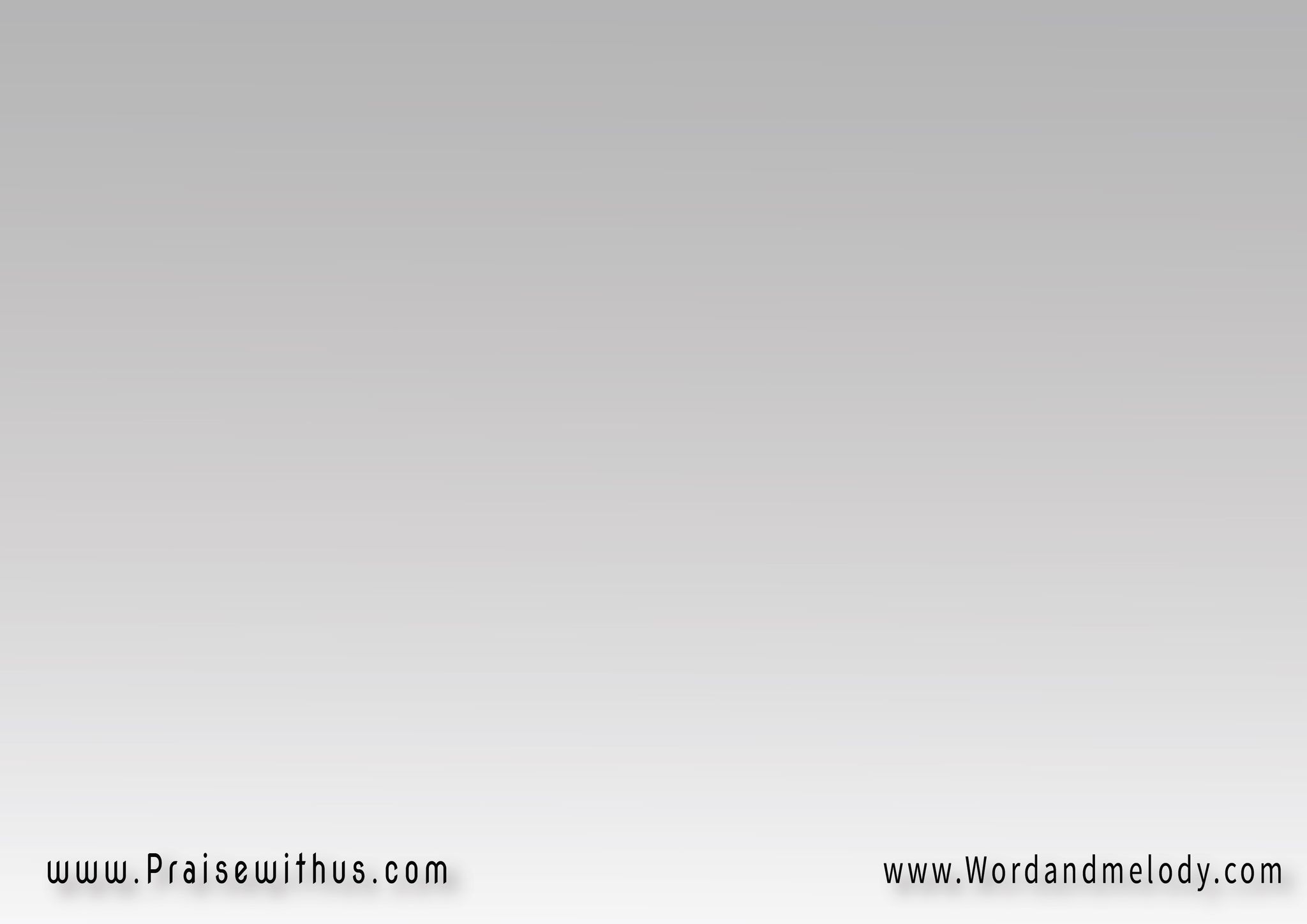 (بنسبح الاسم الجميل 
وهتافنا ليك طول السبيل)2[(وإن مر ليل أو طال ظلام)2 
نورك ينور كل ليل]2
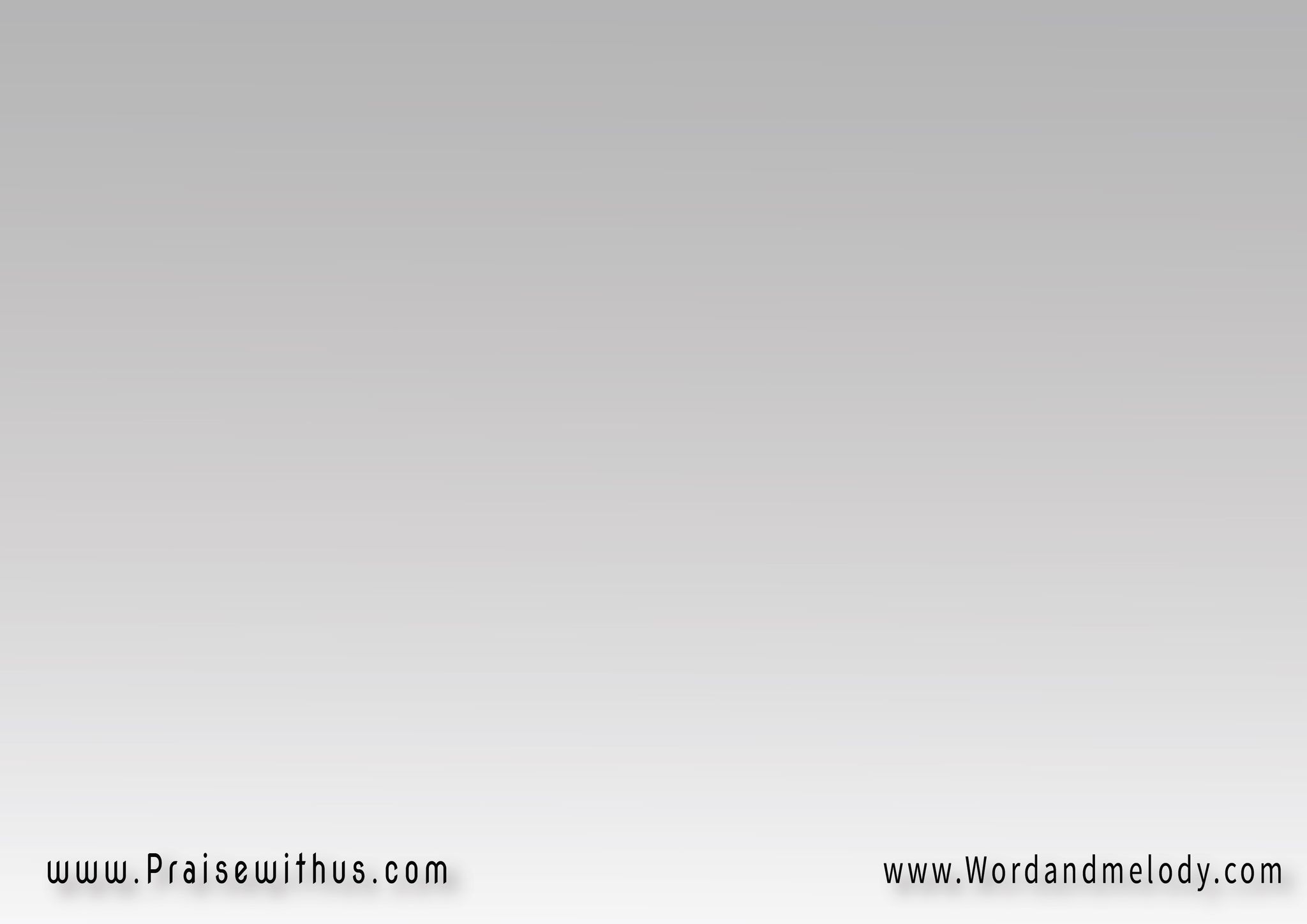 (اشتقنا للفرحة معاك 
واشتقنا نتهنى برضاك)2(زيل الغيوم وامح الهموم)2
 نرفع جناحاتنا في سماك
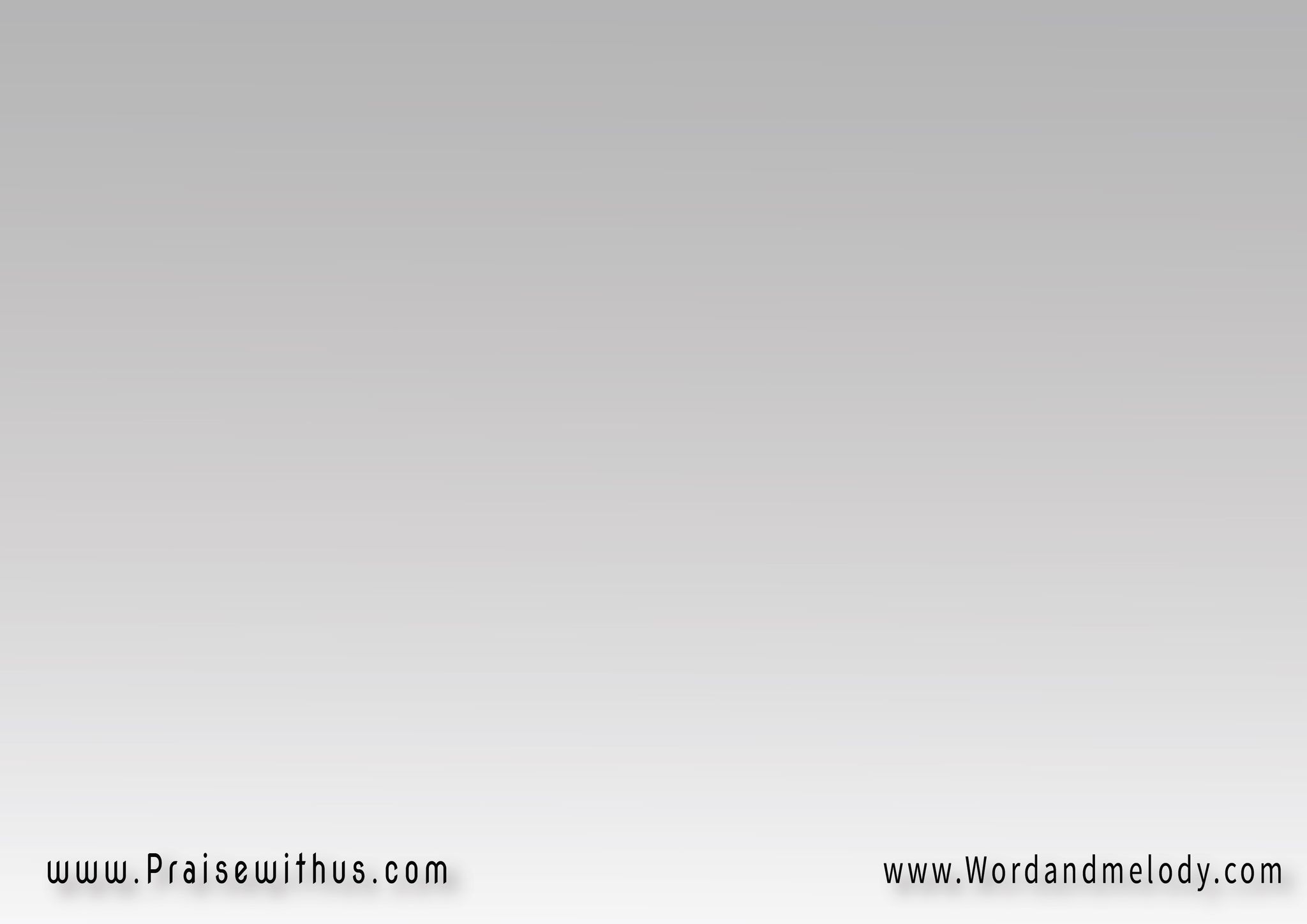 (آه.. مولاي حبك 
يبهج القلب الكئيب 
آه.. مولاي عطفك 
راحة الدار للغريب)2
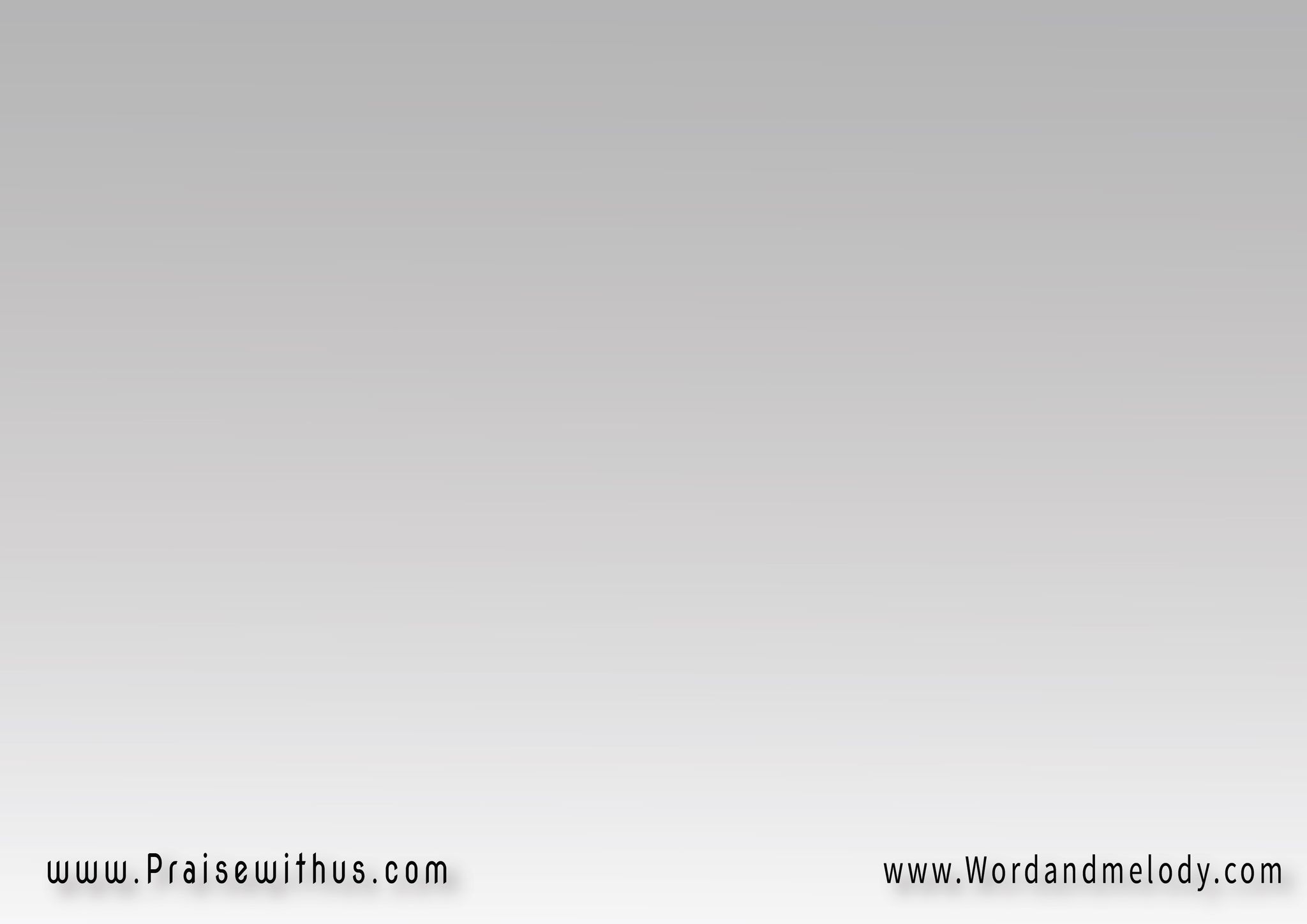 (زيل الغيوم وامح الهموم)2 
نرفع جناحاتنا في سماك
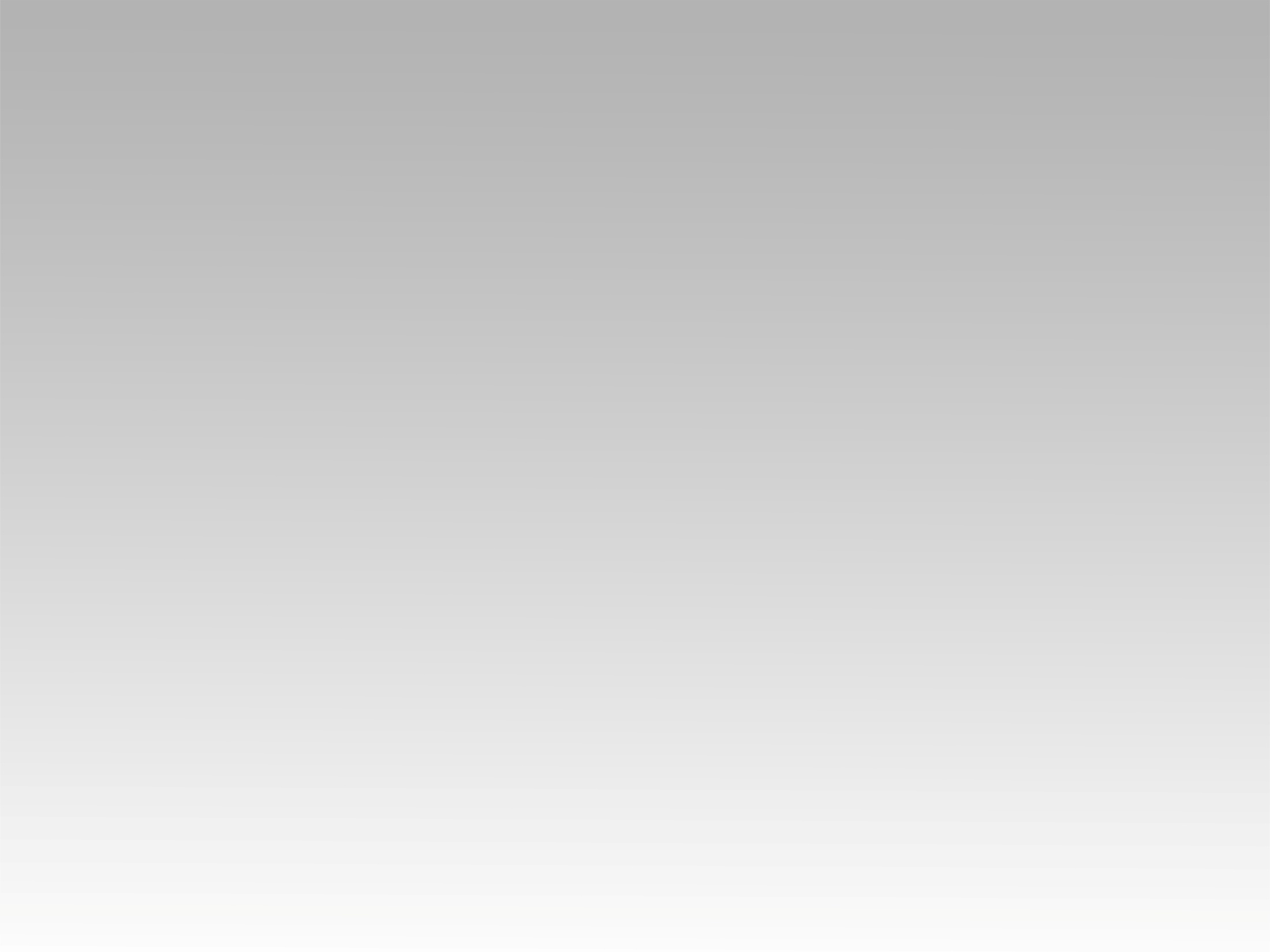 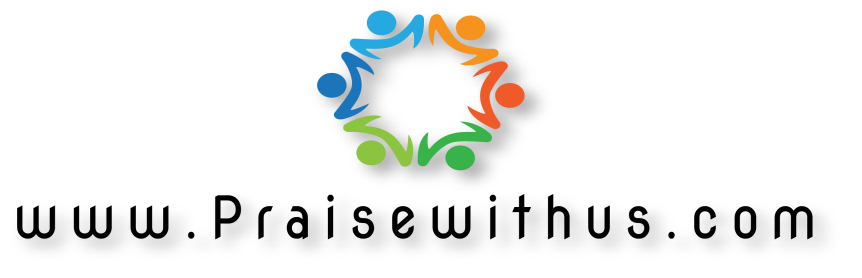